Item 3a – Ancillary Service Demand Curves for Real-Time Co-Optimization 

Dan Jones

August 9, 2019
Objective and Approach
For RTC, produce individual ancillary service demand curves (ASDCs) that are, in aggregate, as consistent as possible with anticipated pricing outcomes for the ORDC methodology that will be effective March 1, 2020
Already specified by the PUCT:
NPRR 863 AS Products (Reg-Up, RRS, ECRS, NSRS)
VOLL = $9,000/MWh
SWOC = $2,000/MWh
Maximum ASDC value = $9,000/MWh (cover 0 to 2,000 MW of reserves)
Maximum Energy Price (exclusive of congestion) capped at $9,000/MWh
This presentation addresses the approach for:

Developing an aggregate, single curve representation for the 2020 ORDC as a function of total online and offline reserves; and

II.    Dividing the single aggregate 2020 ORDC into individual ASDCs for Reg Up, RRS, ECRS and NSRS that vary by hour depending on the minimum AS requirements
 
Separately, also need to develop a Reg-Down demand curve
2
I. Developing an aggregate, single curve representation for the 2020 ORDC
Developing a Single 2020 ORDC
4
Capacity levels < 10,000 MW
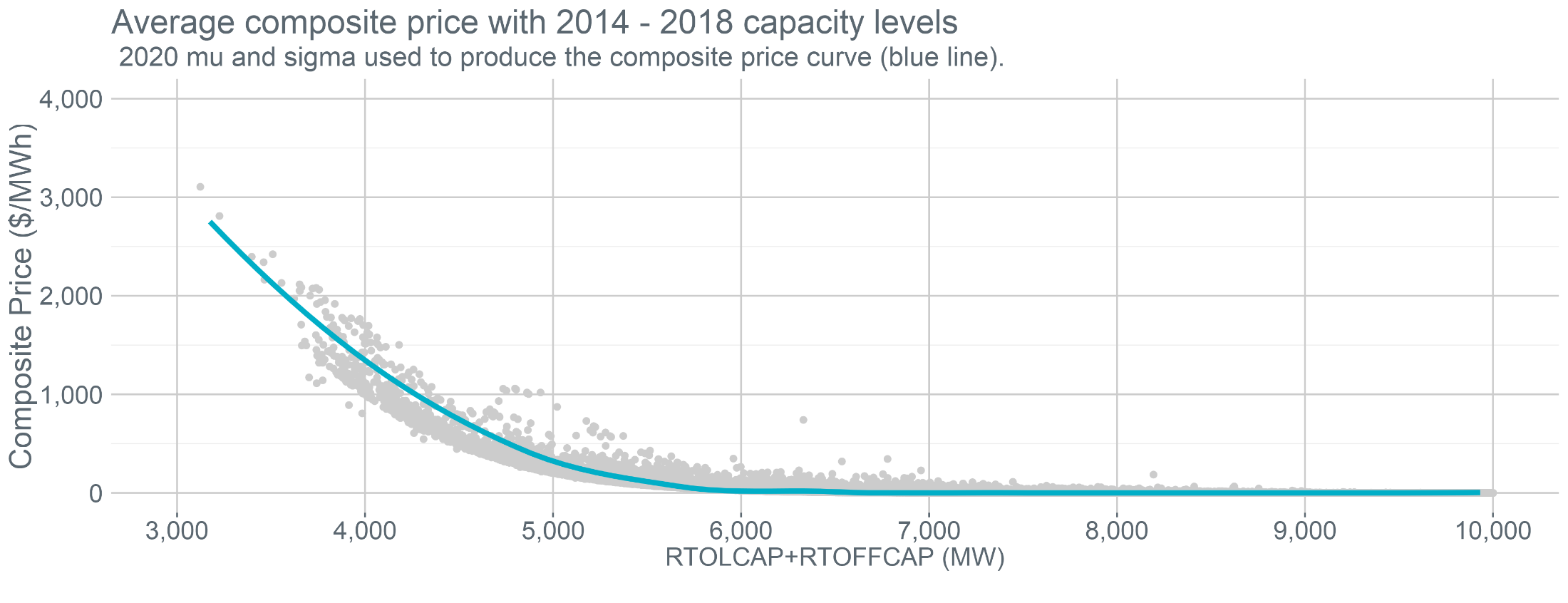 *System lambda is limited to $2,000 to be consistent with the maximum marginal cost of energy under RTC
5
Capacity levels < 10,000 MW
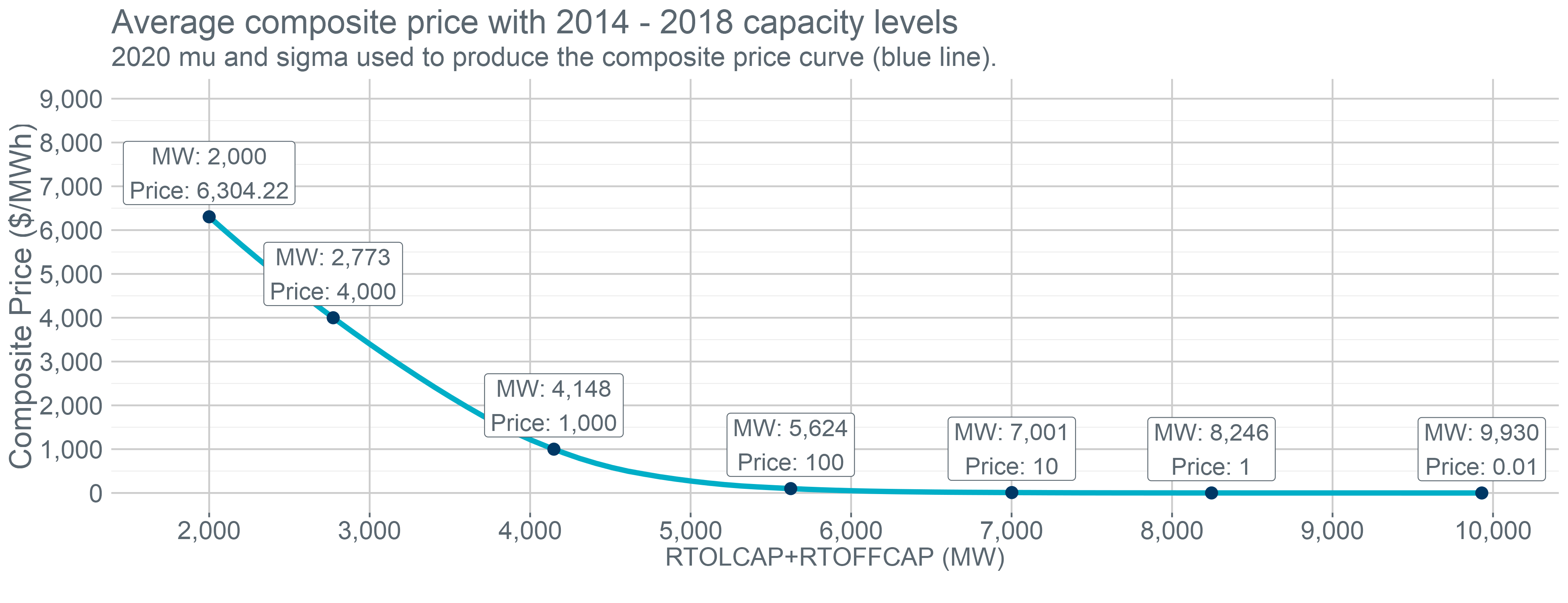 Extended

Section
6
II. Dividing the single aggregate 2020 ORDC into individual ASDCs
7
Dividing the Aggregate ORDC into ASDCs: Approach
Current scarcity pricing consists of the combination of ORDC and PBPC

PBPC is a proxy for a Reg-Up demand curve in the current design

Can use the PBPC to inform where to “drop” AS MW into the Aggregate ORDC curve
8
Dividing the Aggregate ORDC into ASDCs
Jul-19 HE22
NPRR 863 Requirements
Reg-Up          RRS          ECRS          NSRS
175             2300           1268             107
Step 1:  Reserve 100 MW each of Reg-Up and RRS on aggregate ORDC consistent with PBPC pricing
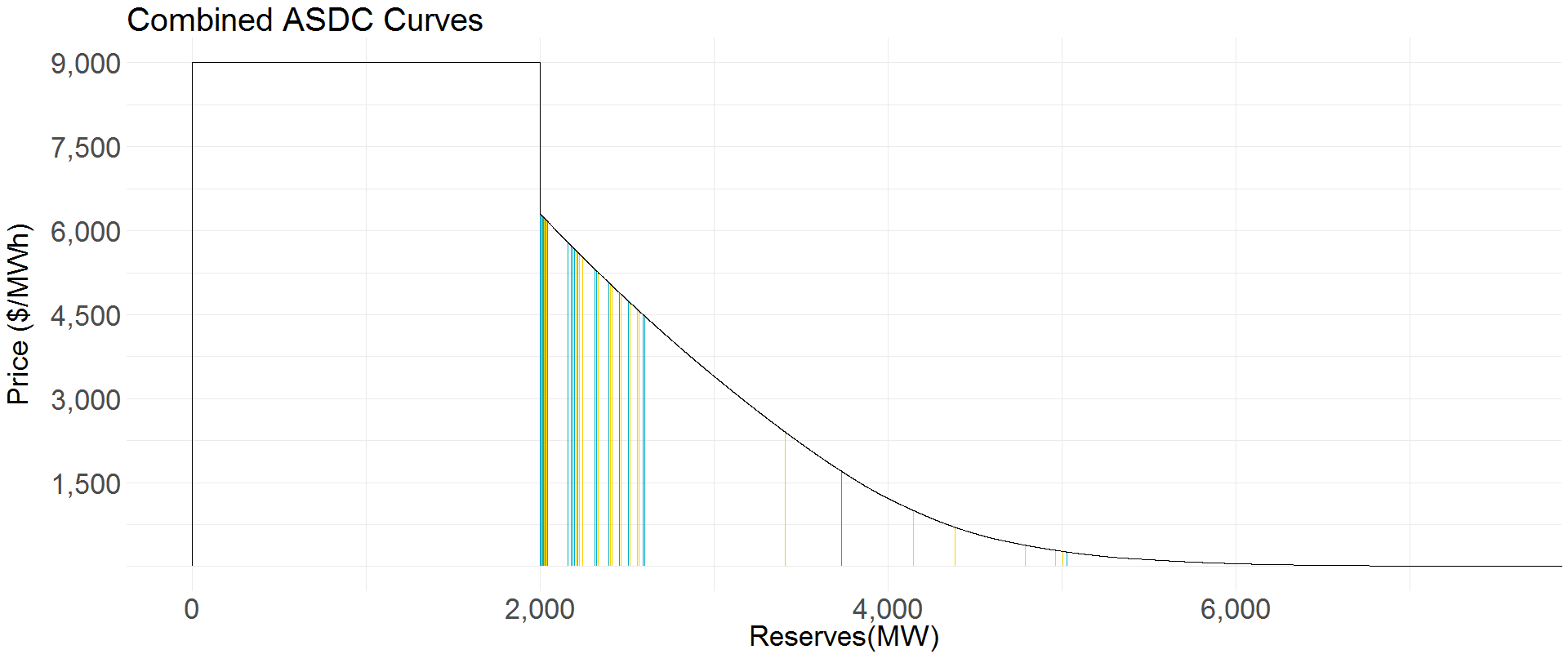 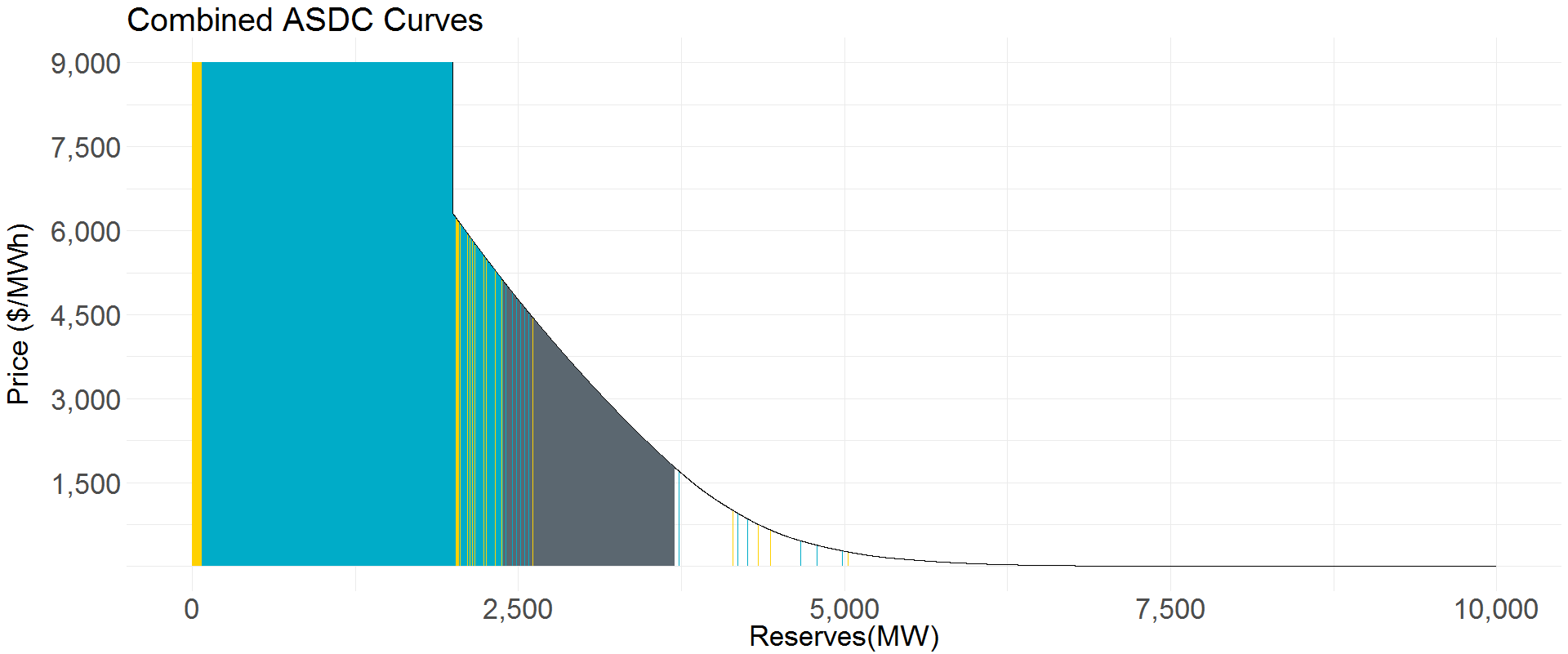 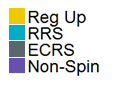 9
Dividing the Aggregate ORDC into ASDCs
Jul-19 HE22
NPRR 863 Requirements
Reg-Up          RRS          ECRS          NSRS
175             2300           1268             107
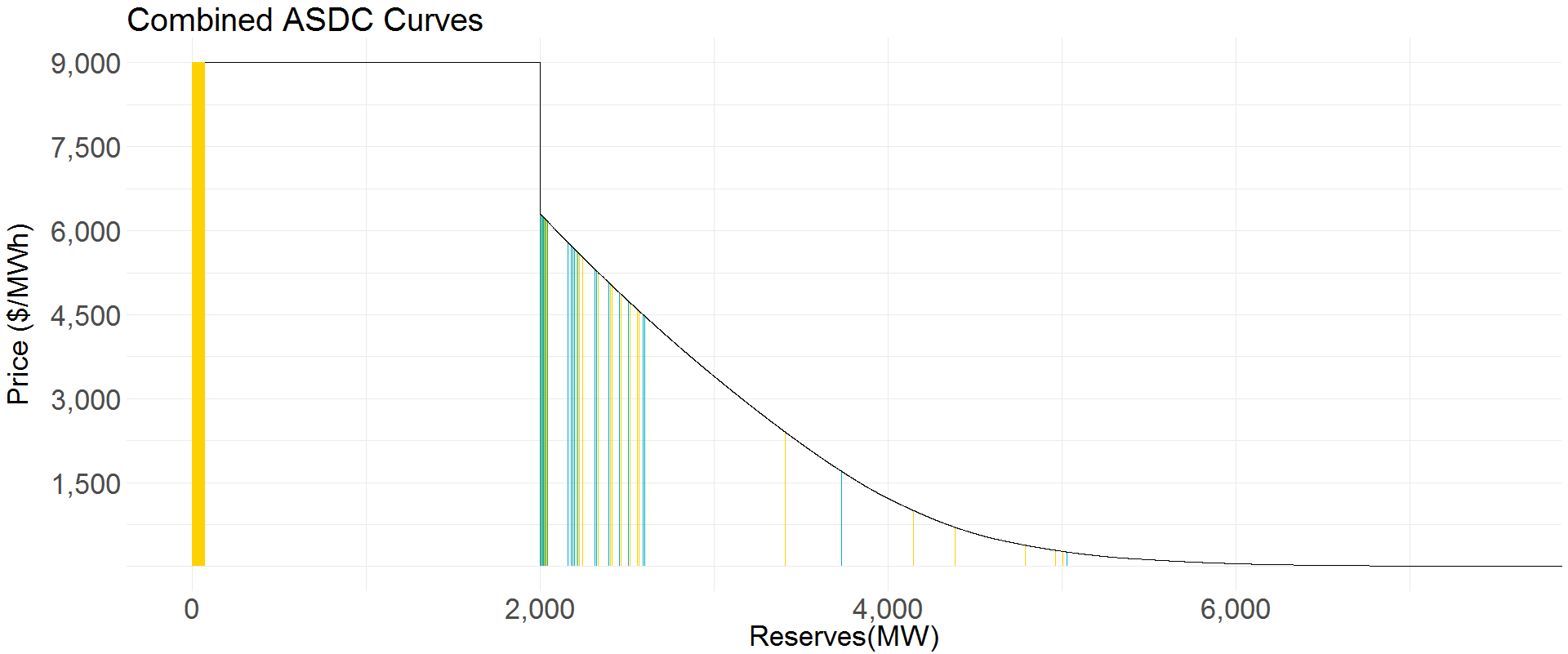 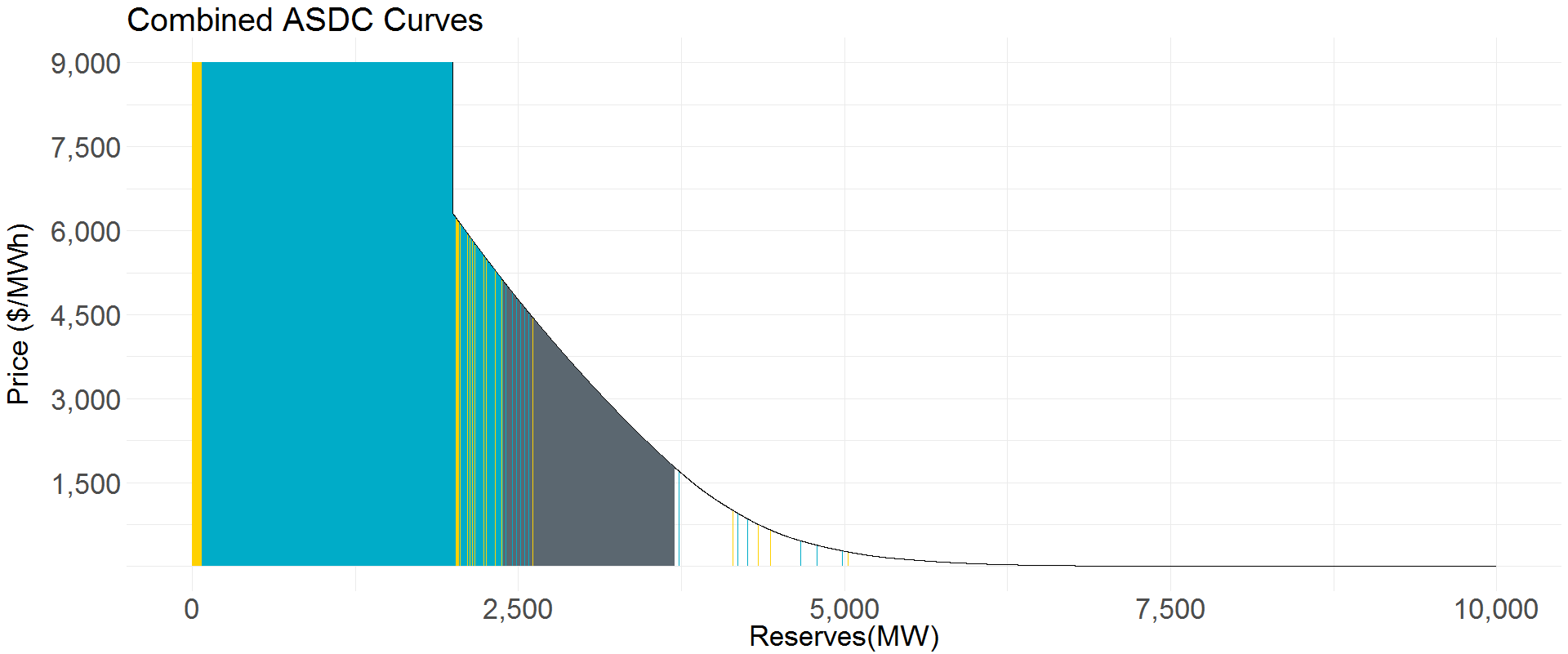 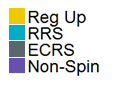 10
Dividing the Aggregate ORDC into ASDCs
Jul-19 HE22
NPRR 863 Requirements
Reg-Up          RRS          ECRS          NSRS
175             2300           1268             107
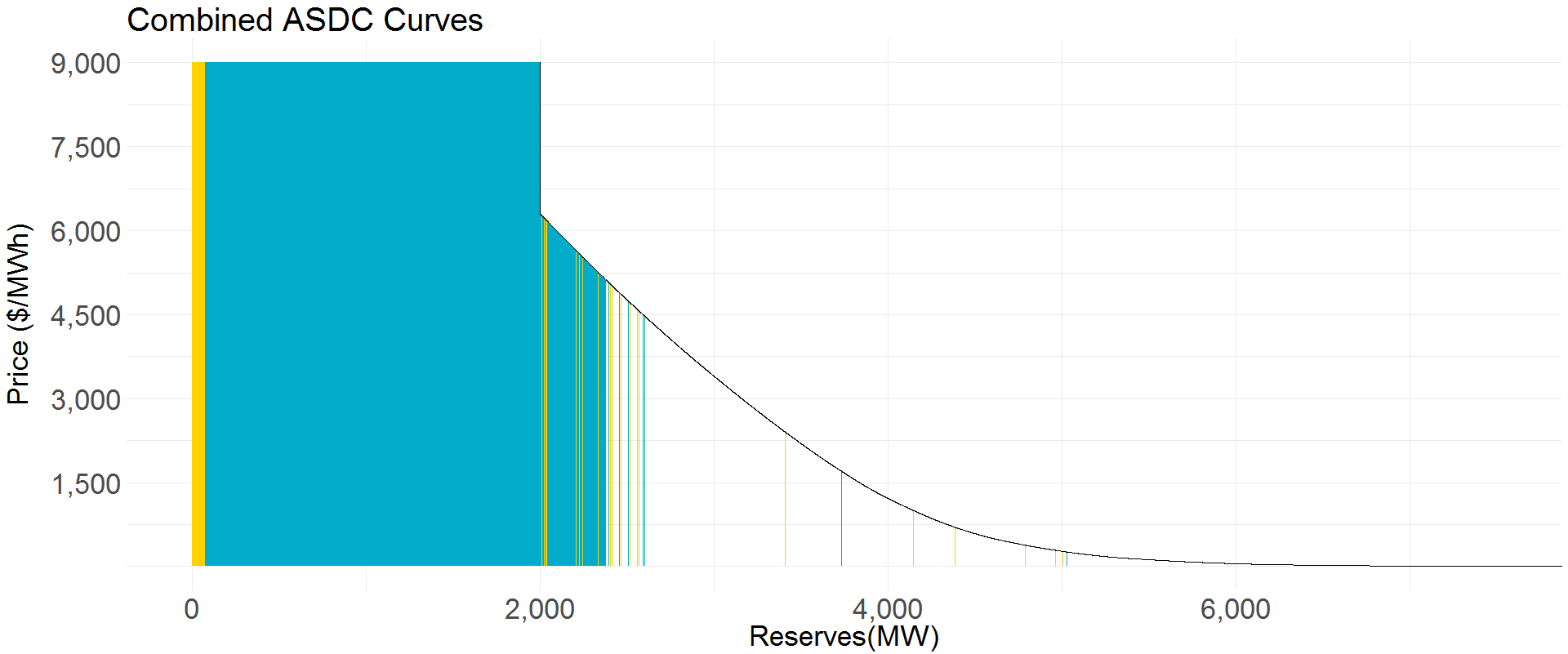 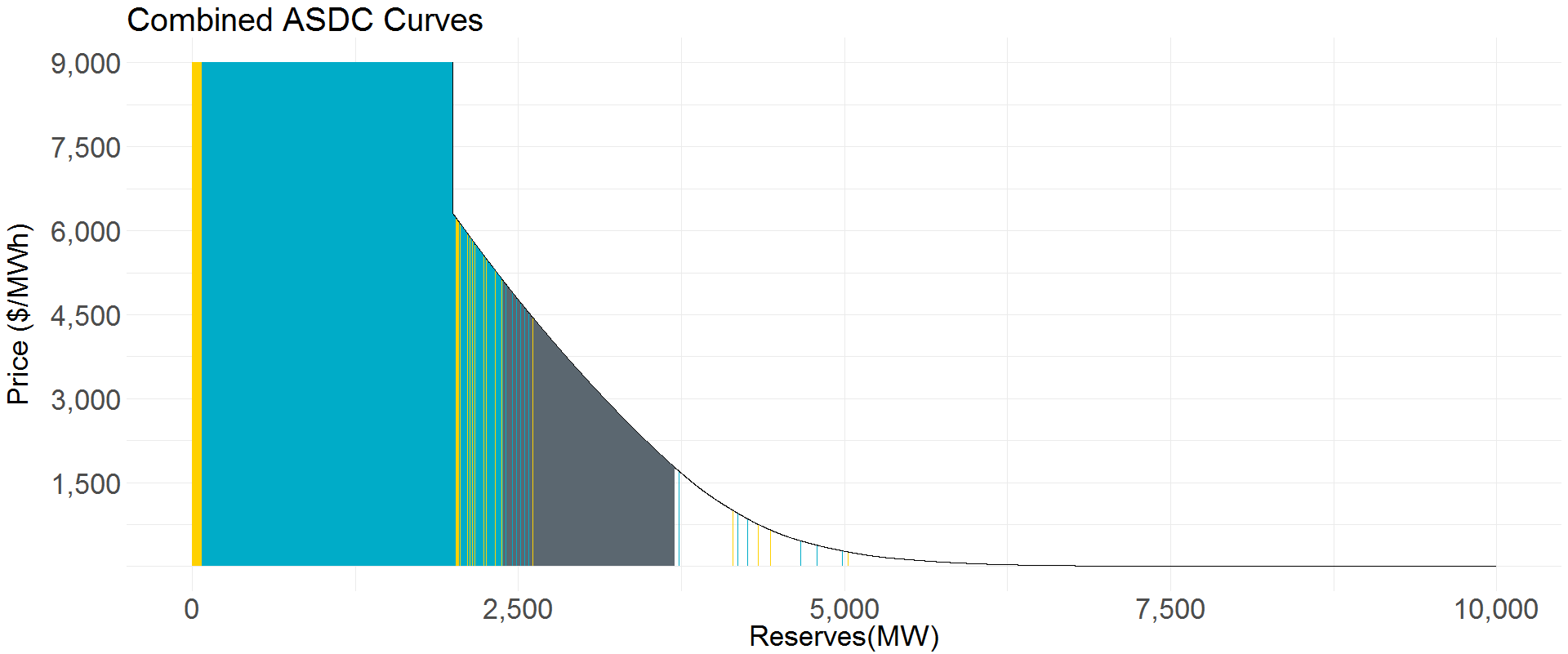 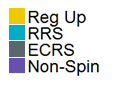 11
Dividing the Aggregate ORDC into ASDCs
Jul-19 HE22
NPRR 863 Requirements
Reg-Up          RRS          ECRS          NSRS
175             2300           1268             107
Step 4:  Place ECRS Requirement at highest priced open MWs on the aggregate ORDC
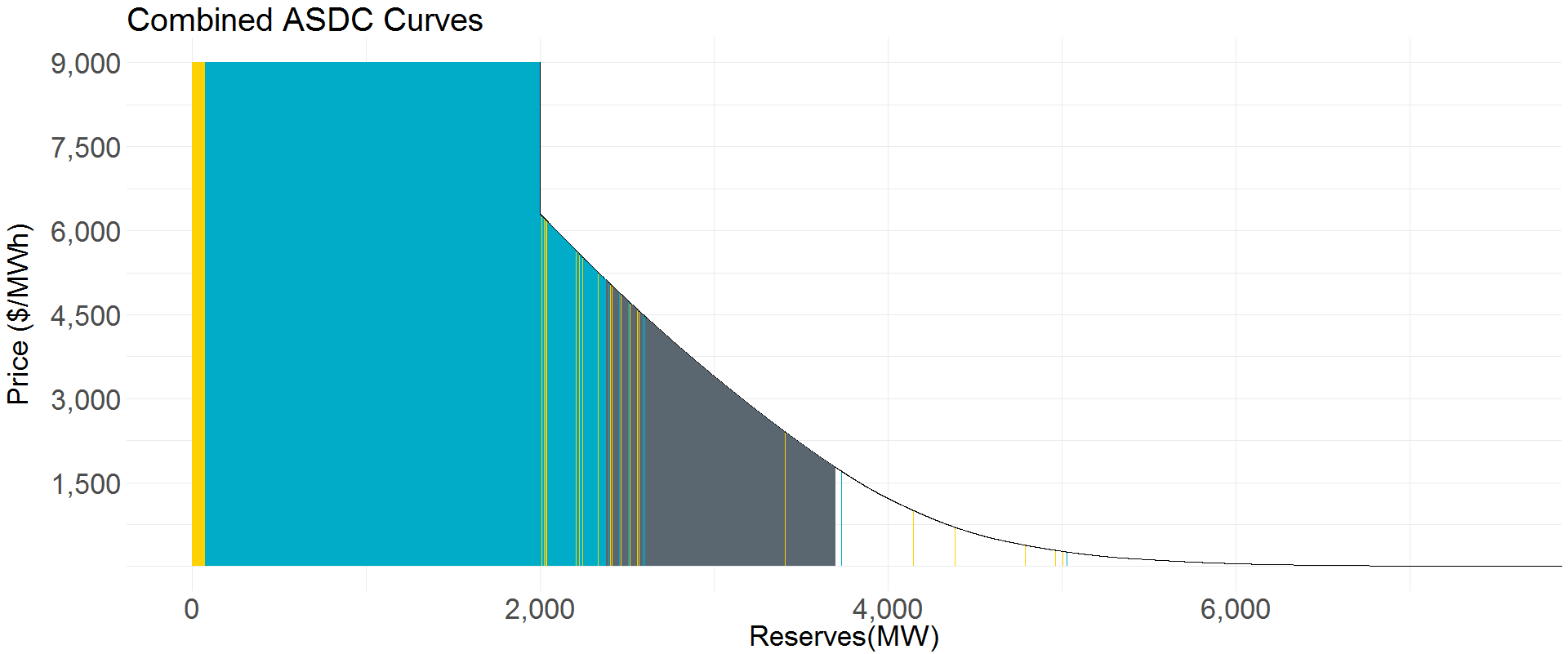 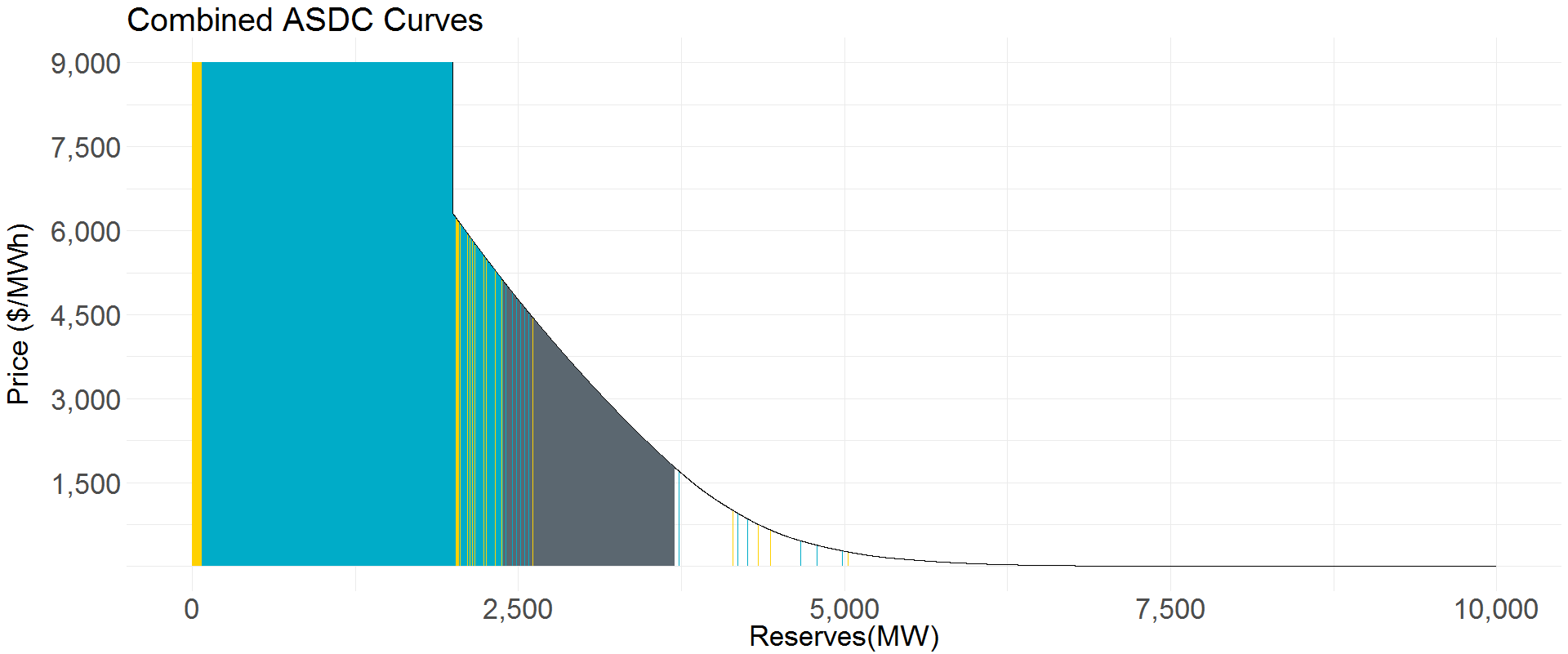 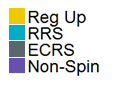 12
Dividing the Aggregate ORDC into ASDCs
Jul-19 HE22
NPRR 863 Requirements
Reg-Up          RRS          ECRS          NSRS
175             2300           1268             107
Step 5:  Place NSRS Requirement at highest priced open MWs on the aggregate ORDC
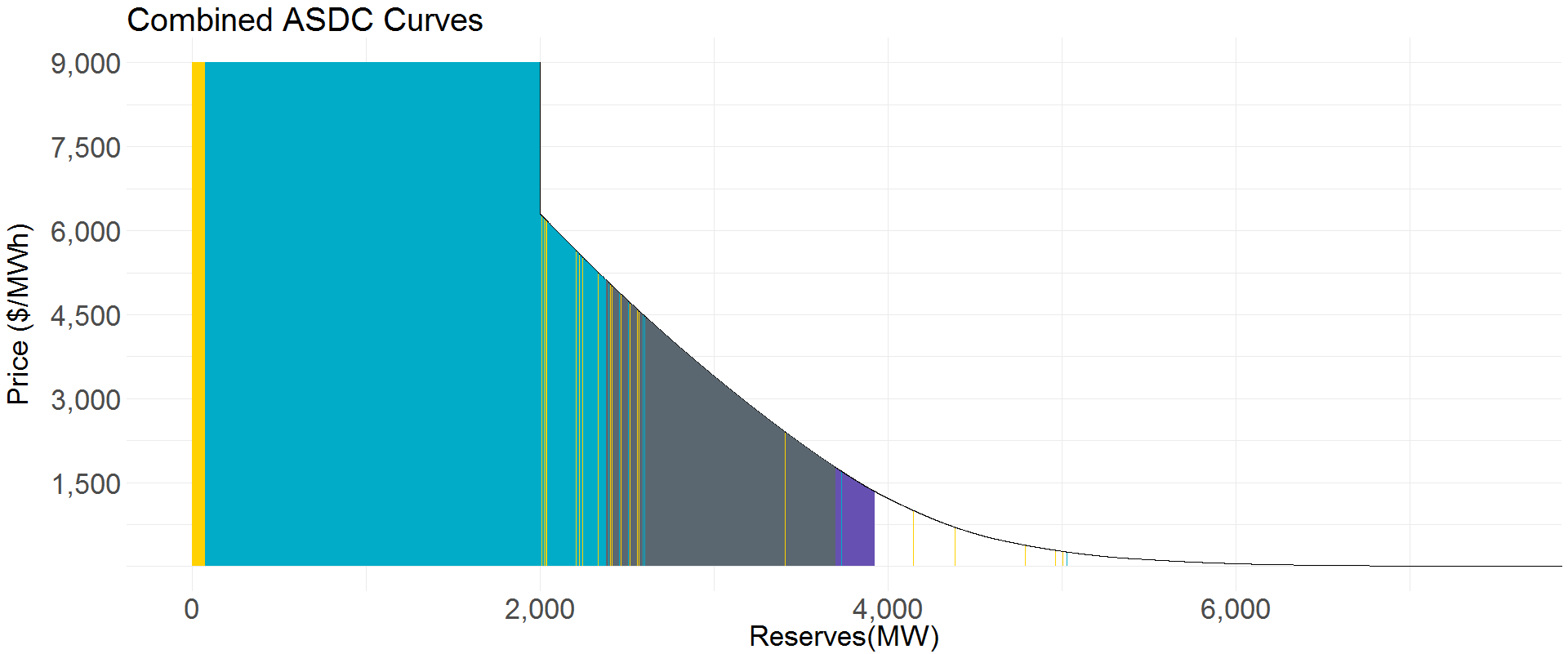 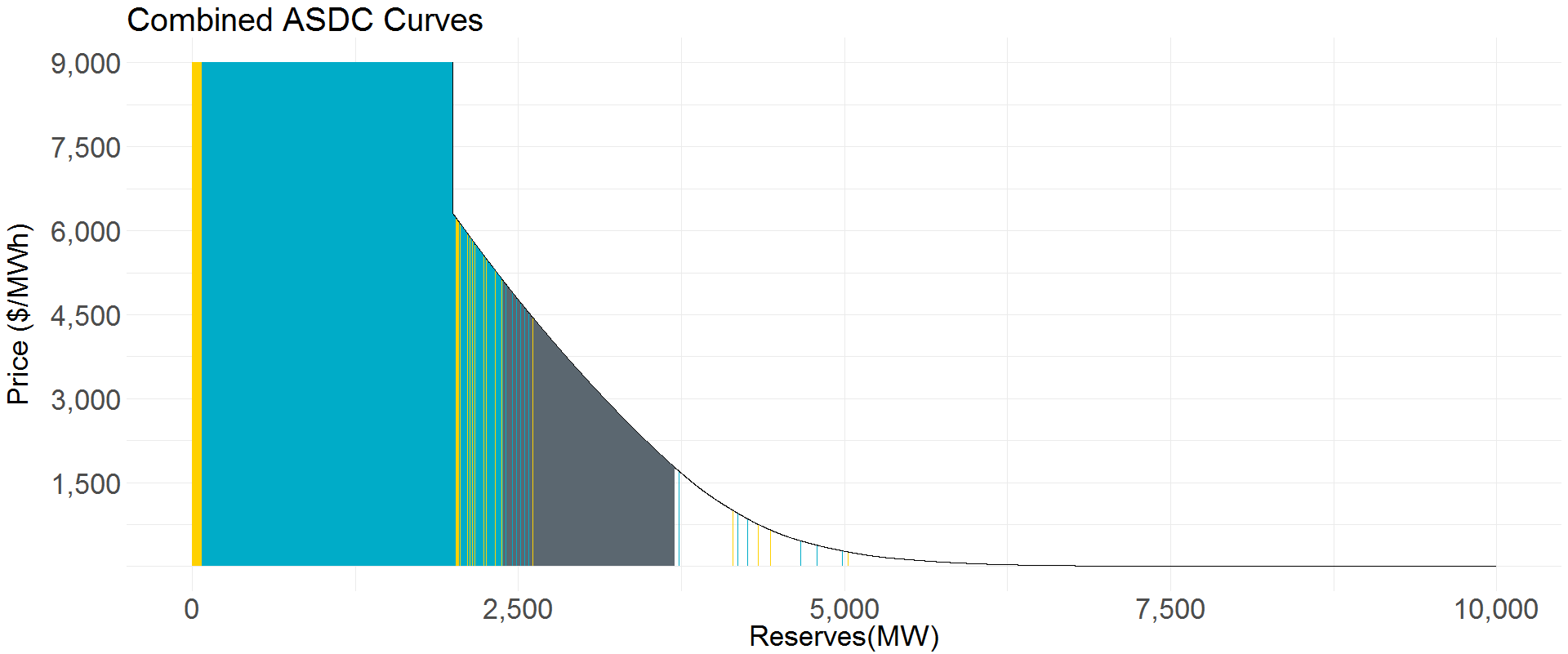 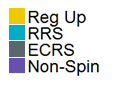 13
Dividing the Aggregate ORDC into ASDCs
Jul-19 HE22
NPRR 863 Requirements
Reg-Up          RRS          ECRS          NSRS
175             2300           1268             107
Step 6:  Fill remaining MWs on the aggregate ORDC priced at >= $0.01 as NSRS
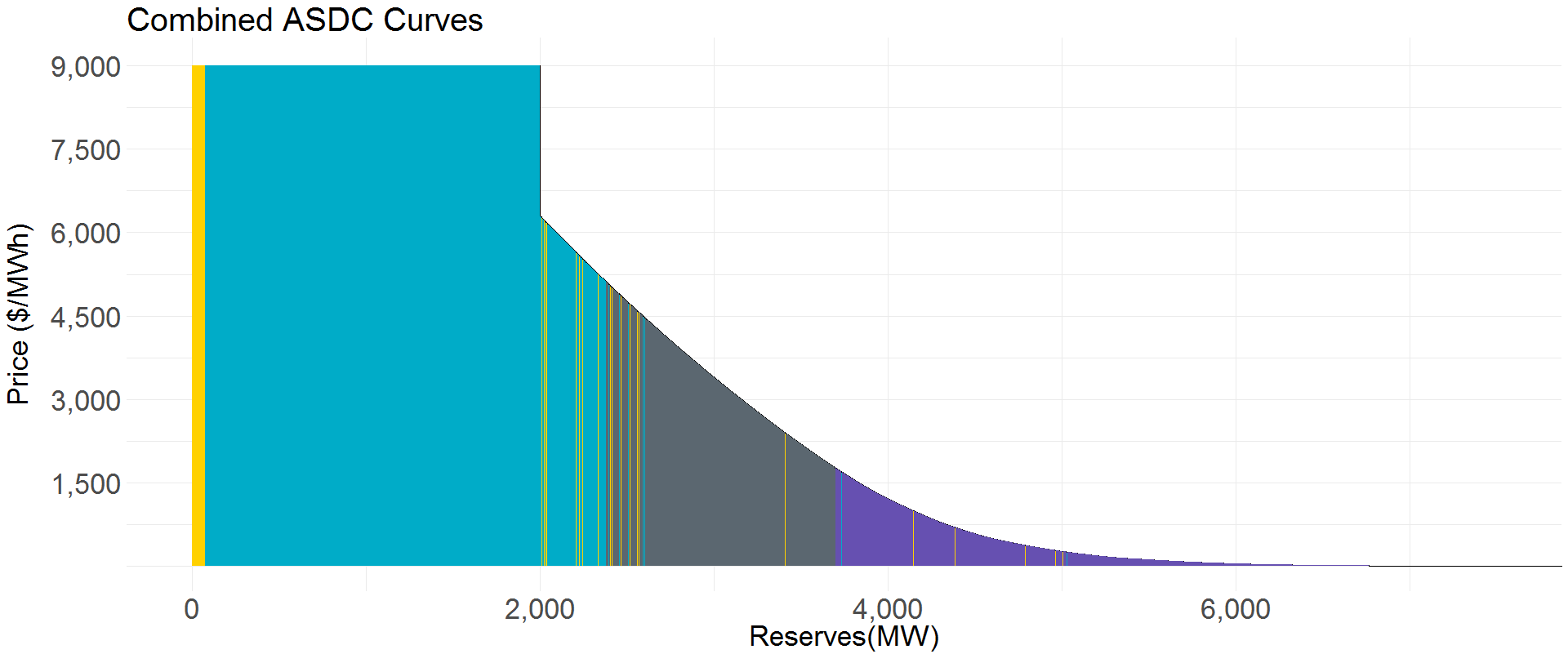 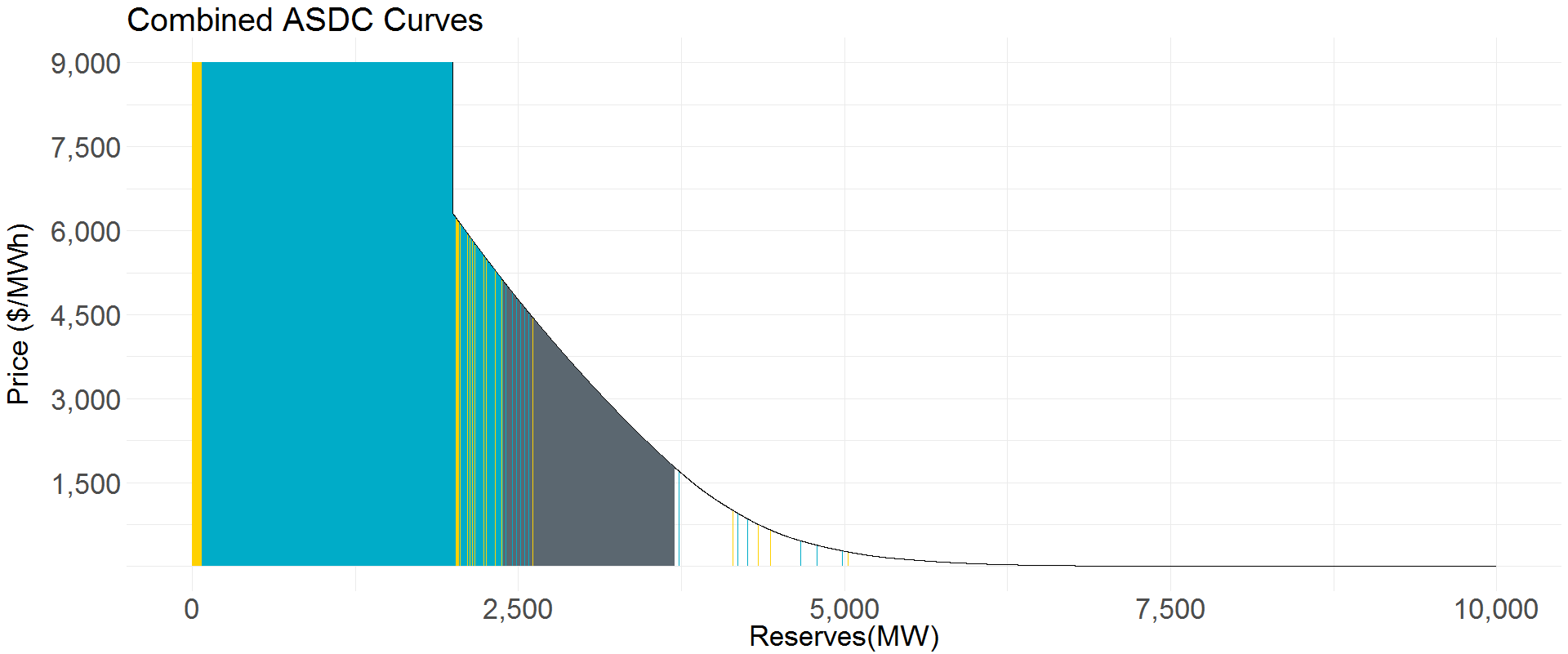 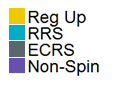 ORDC reserves today are most similar to NSRS, so it seems appropriate to assign the remainder of the aggregate curve to that product (I.e., assigning it to other services would be more restrictive than the ORDC)
14
Resulting ASDCs: July-19 HE22
Jul-19 HE22
NPRR 863 Requirements
Reg-Up          RRS          ECRS          NSRS
175             2300           1268             107
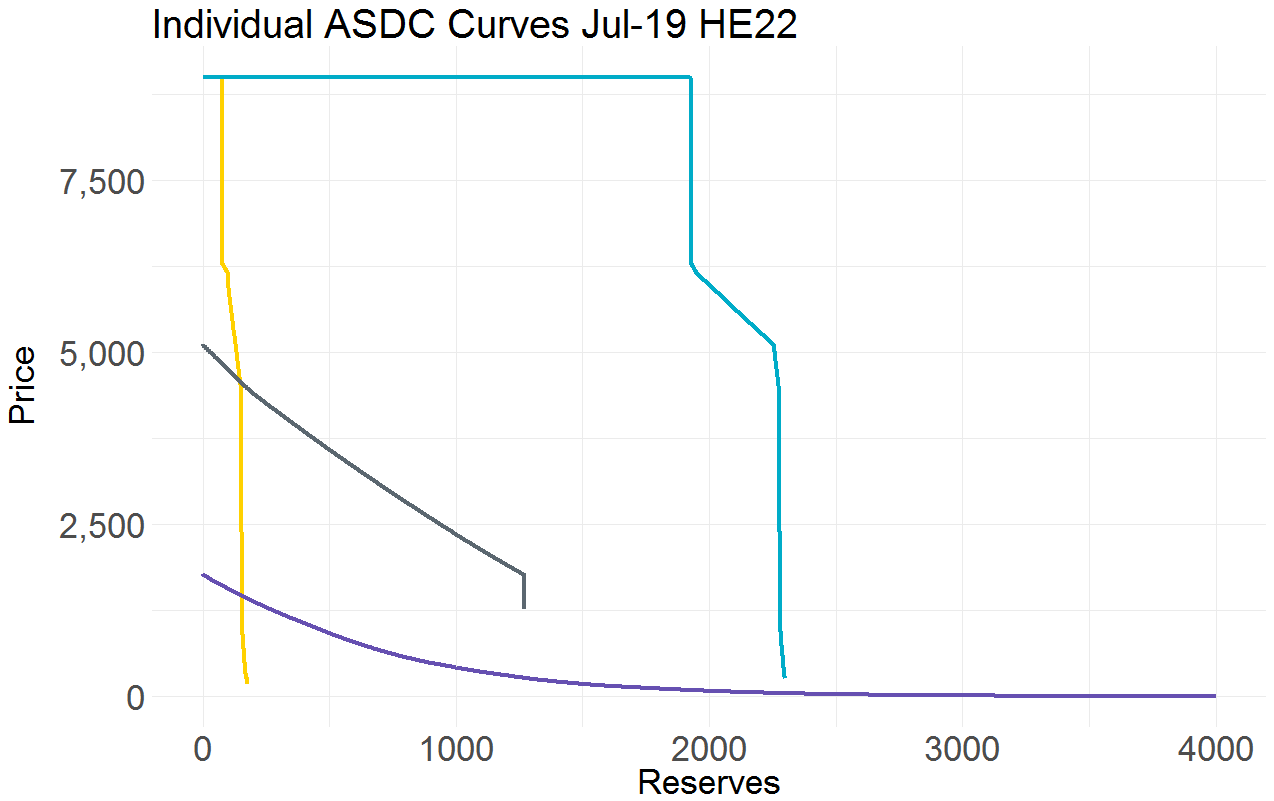 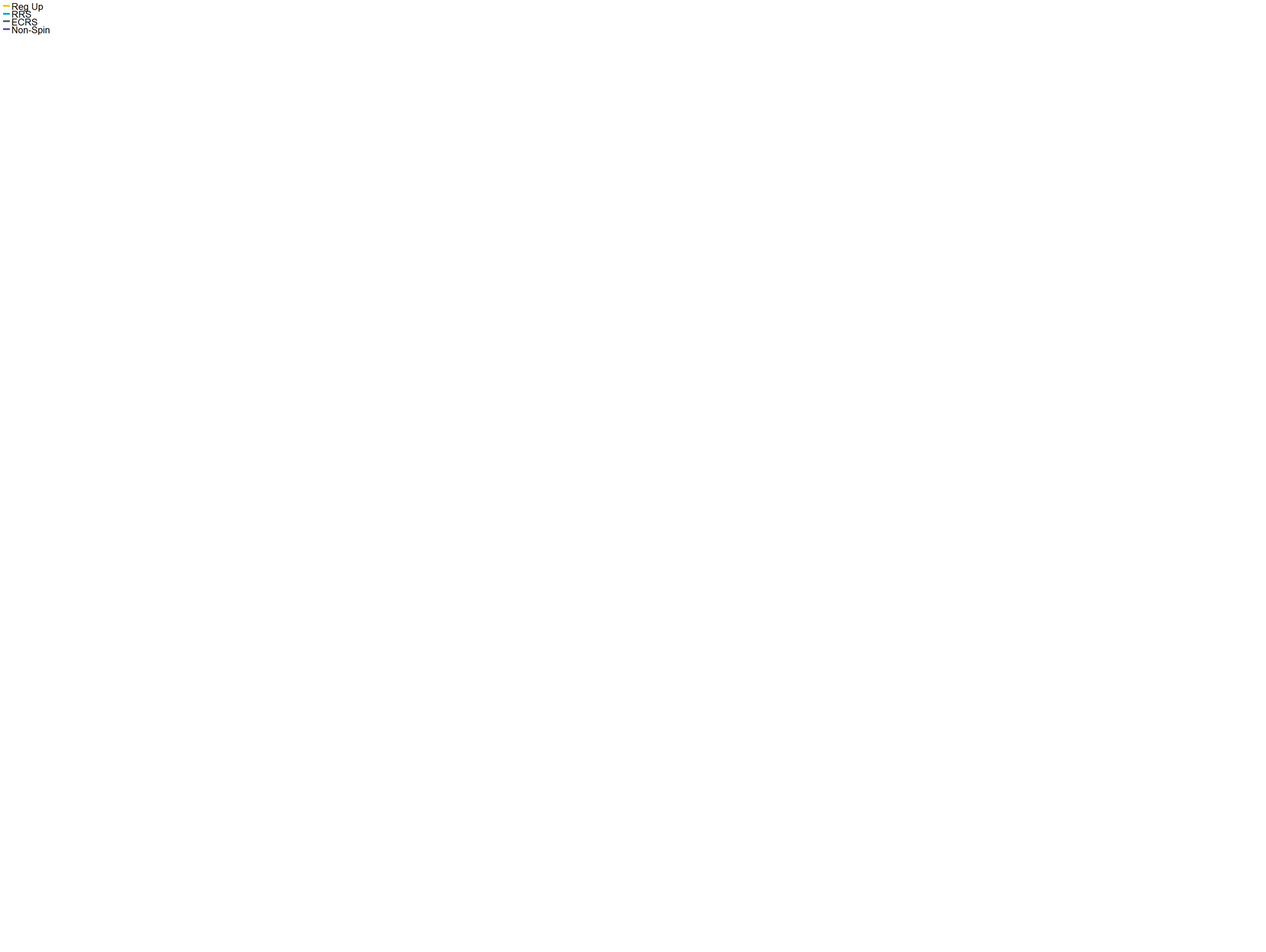 15
Resulting ASDCs: Feb-19 HE7
Feb-19 HE7
NPRR 863 Requirements
Reg-Up          RRS          ECRS          NSRS
623             2840            690              1442
While the underlying composite curve would remain unchanged, the individual ASDCs would adjust hourly to reflect the change in AS requirements
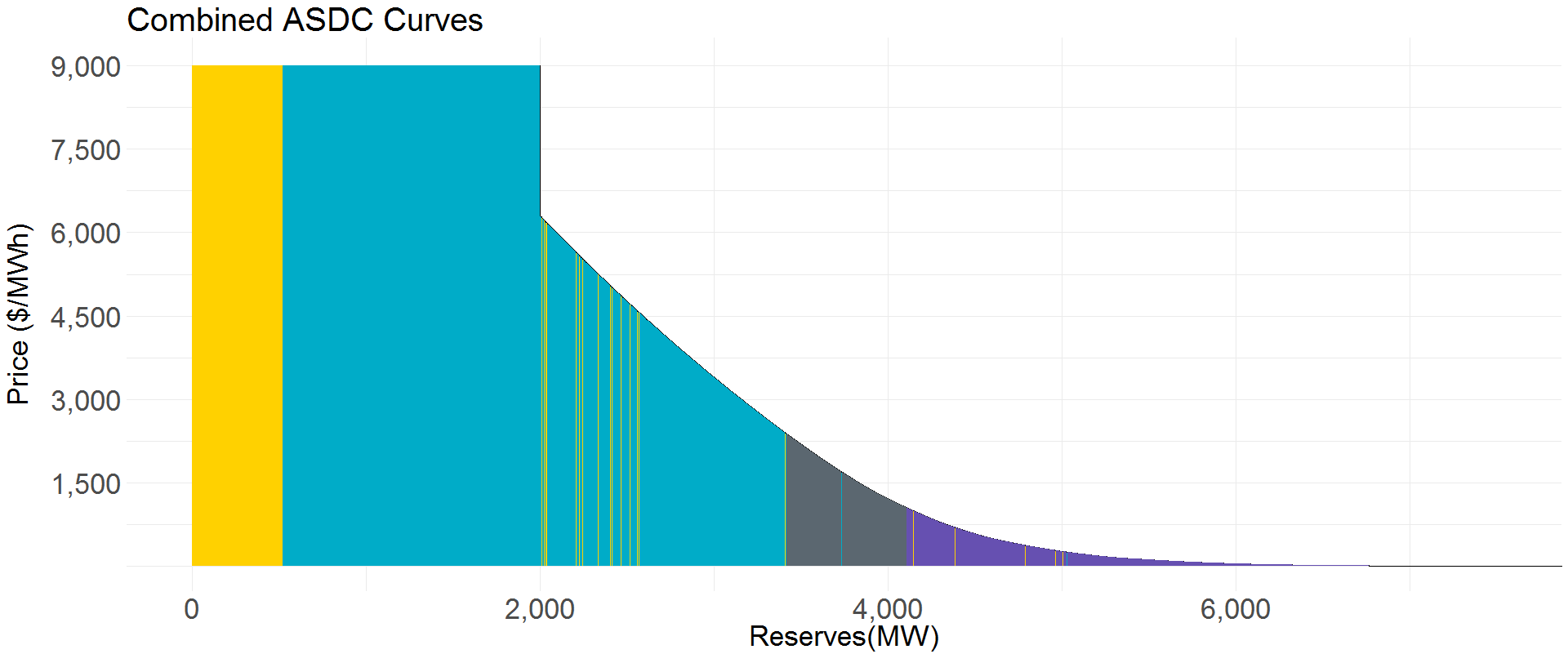 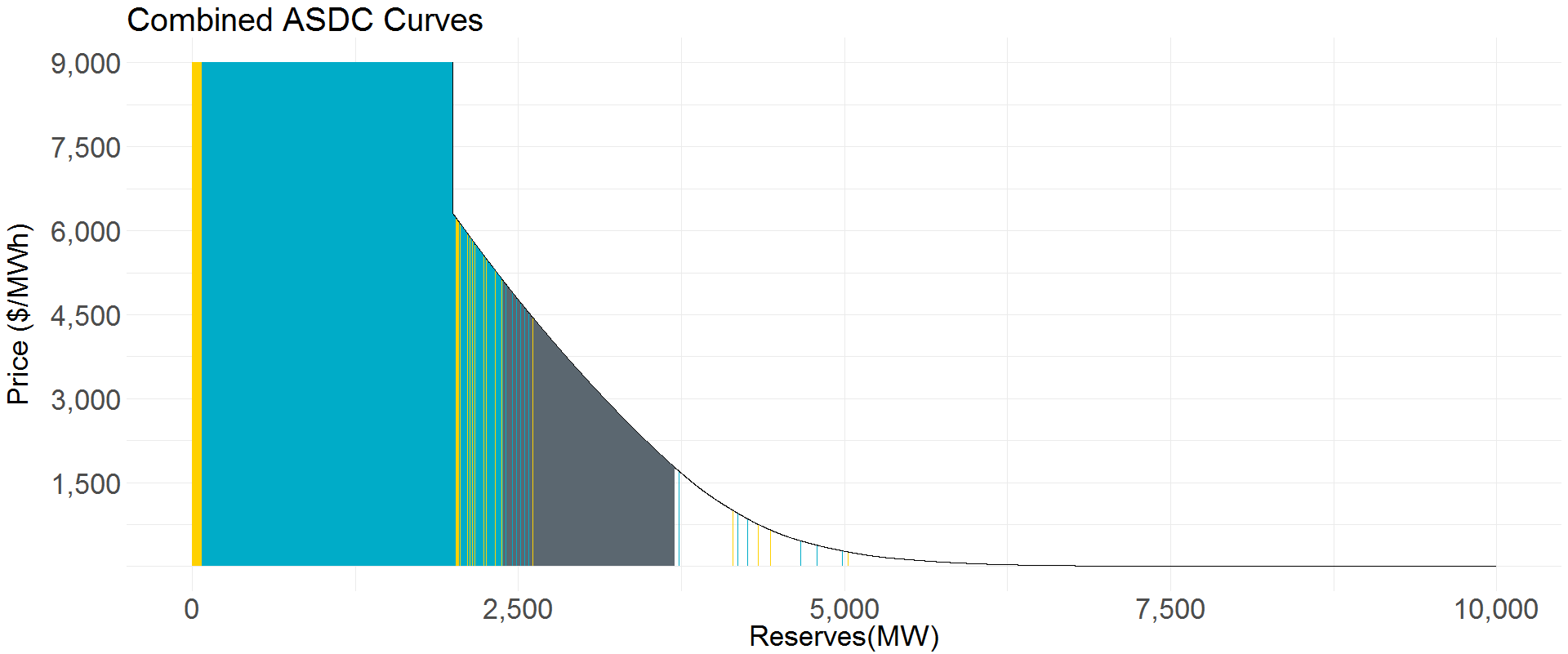 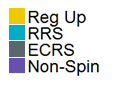 16
Resulting ASDCs: Feb-19 HE7
Feb-19 HE7
NPRR 863 Requirements
Reg-Up          RRS          ECRS          NSRS
623             2840            690              1442
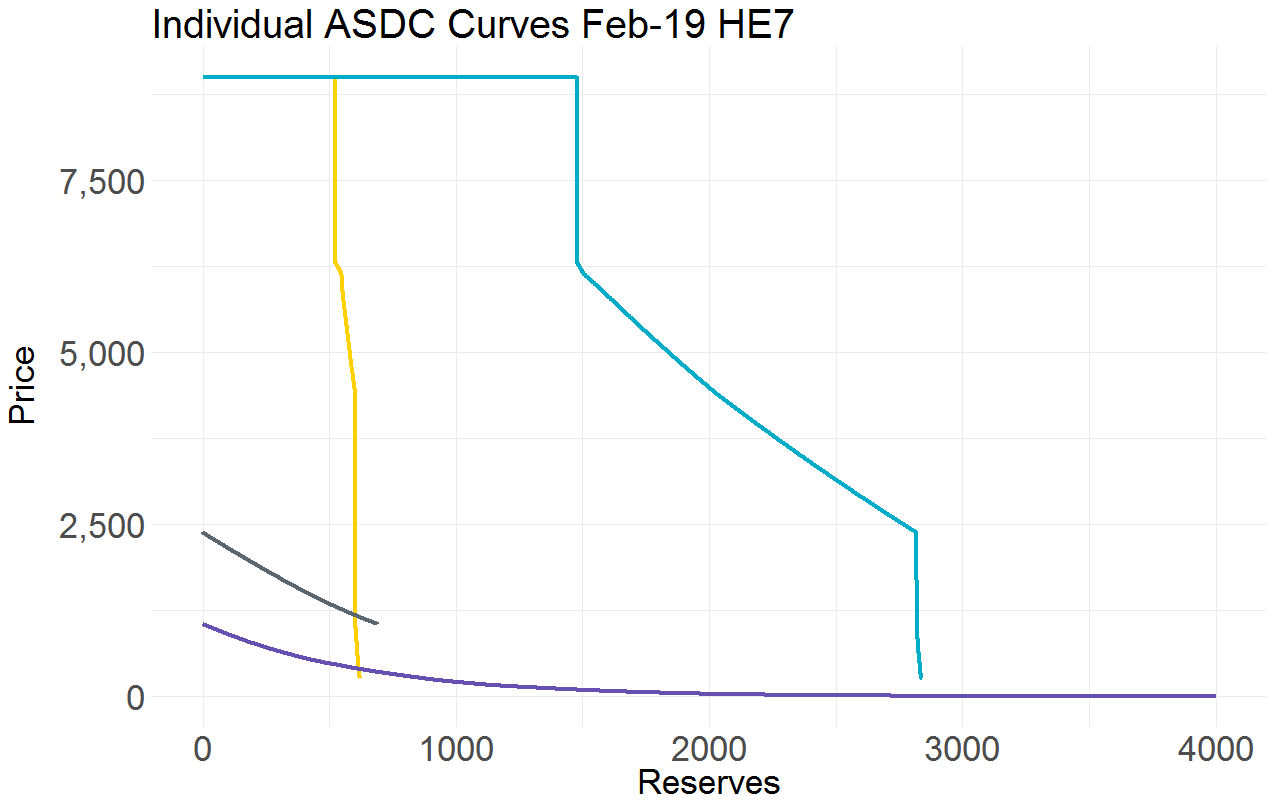 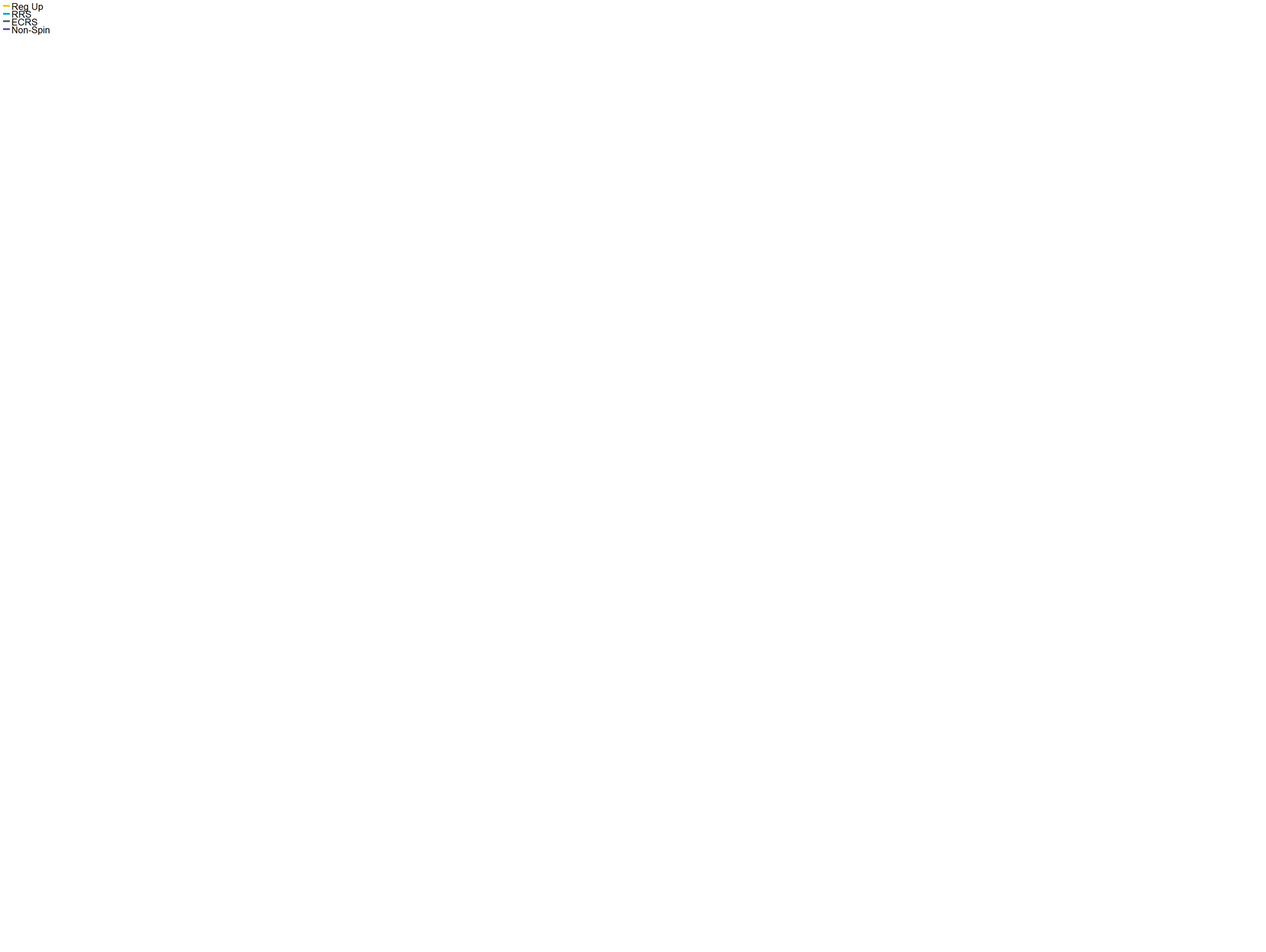 Non-Spin Requirement
17
Comparison of the Two Example Hours
Jul-19 HE22
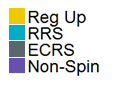 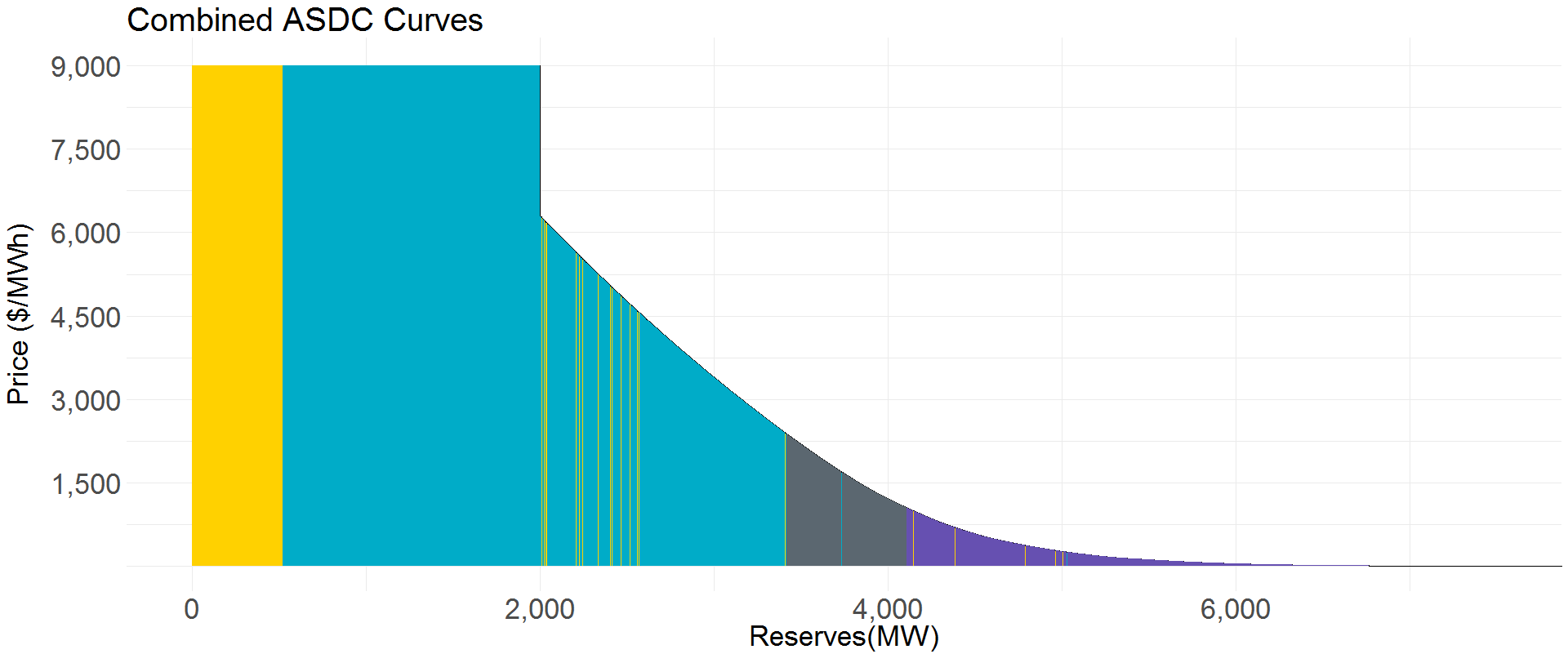 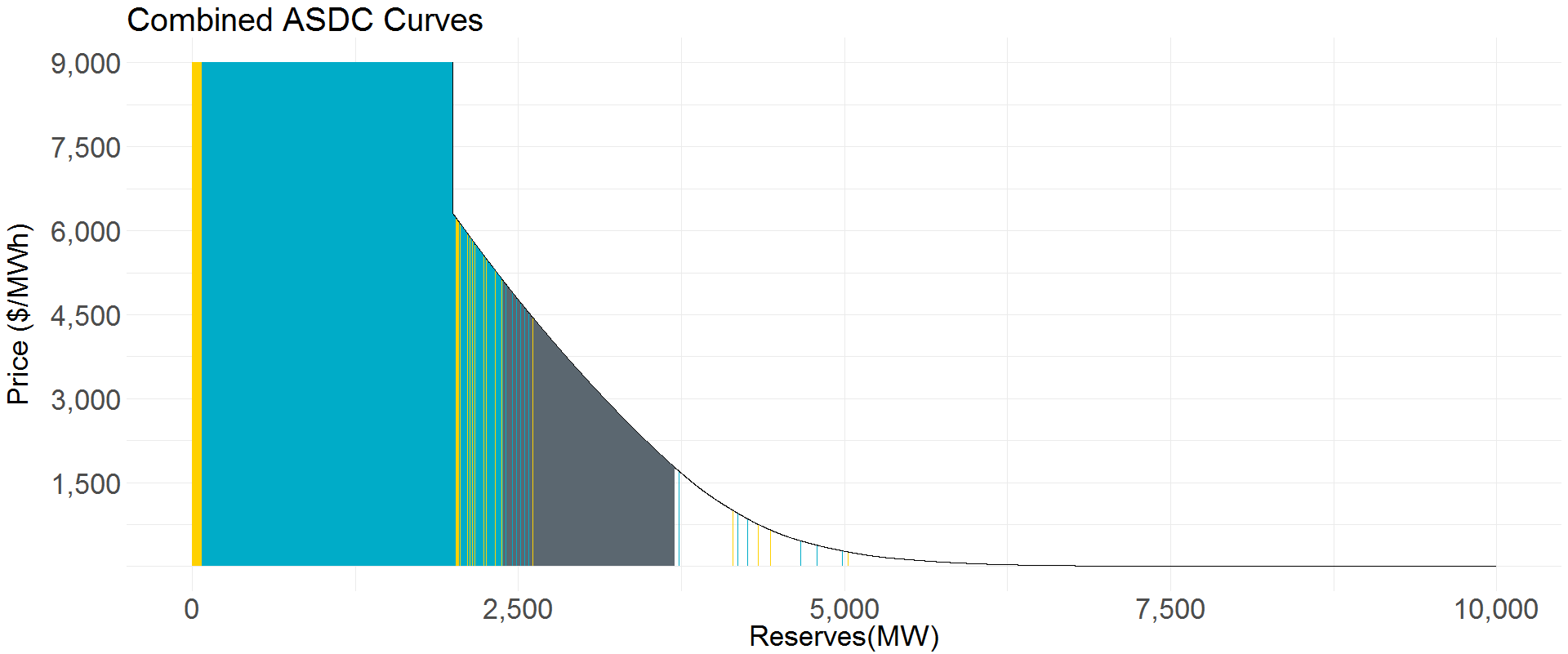 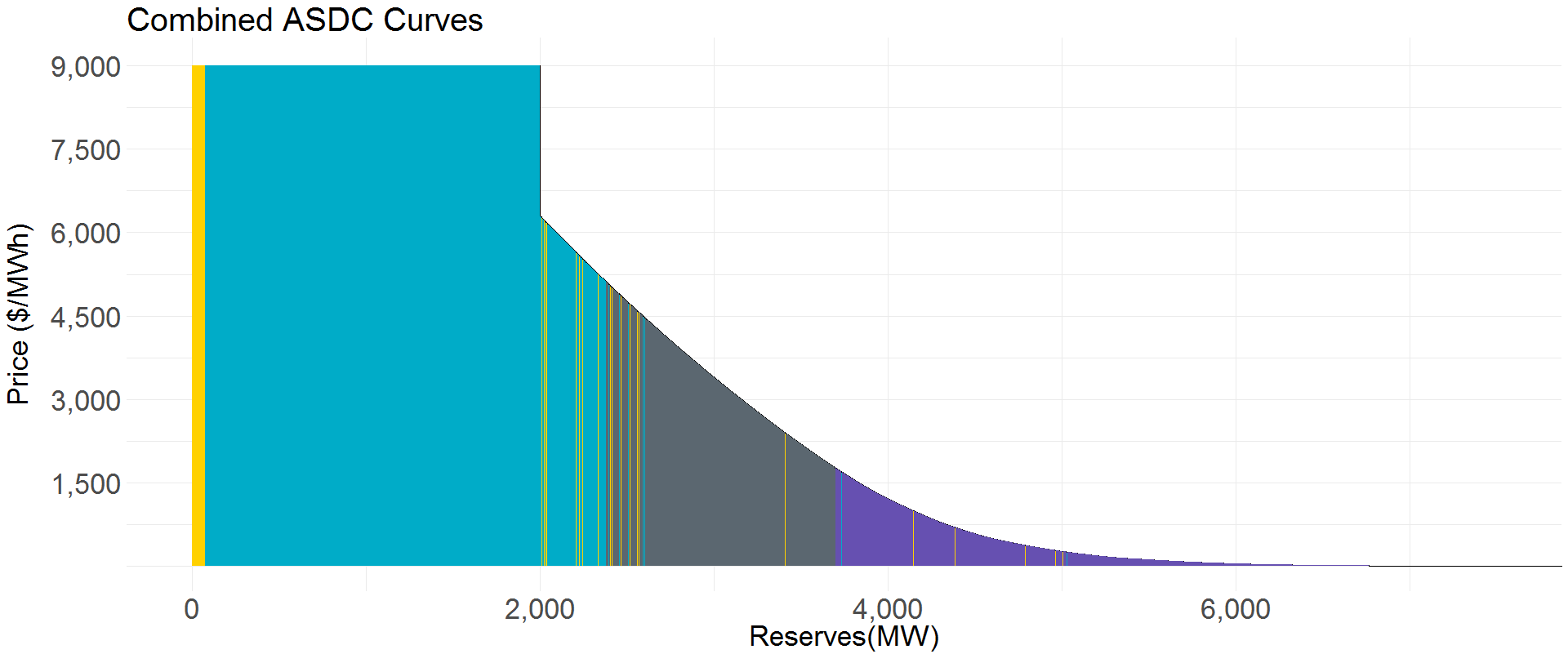 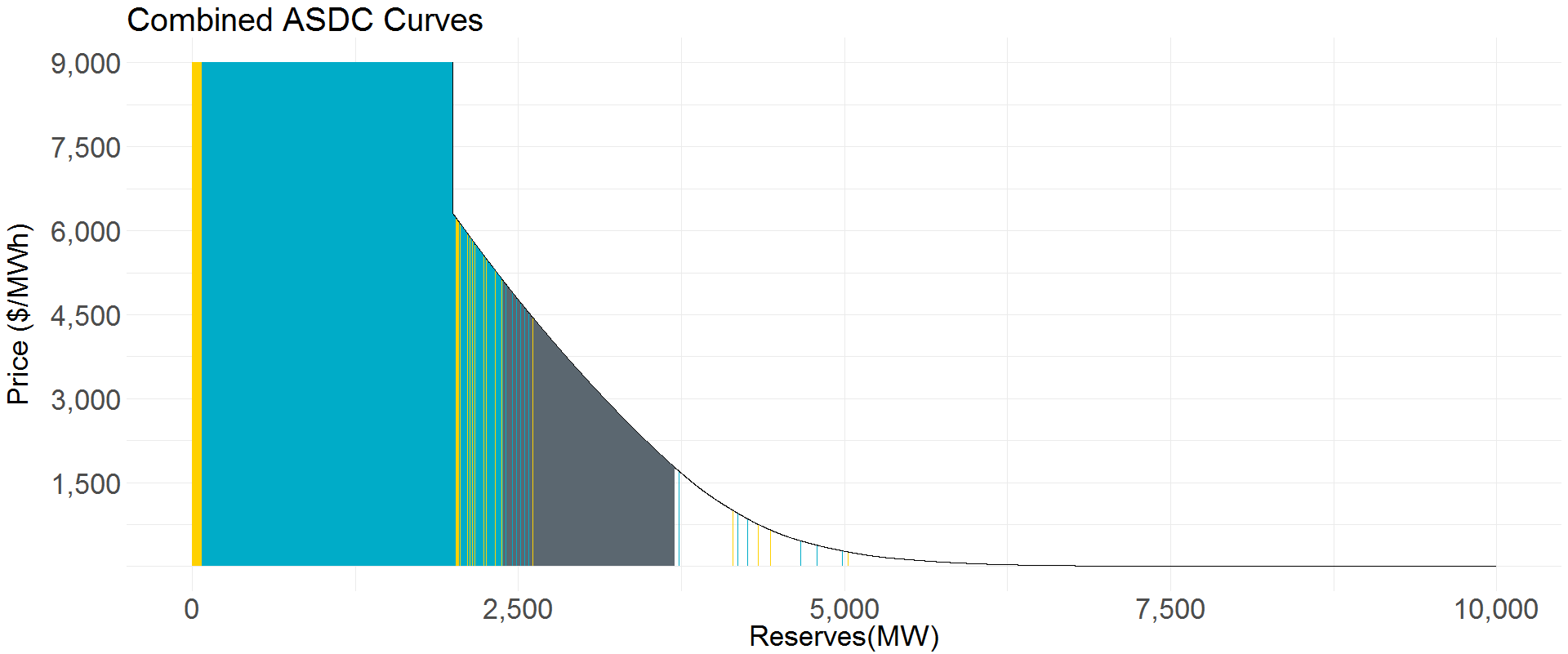 Feb-19 HE7
18
Comparison of the Two Example Hours
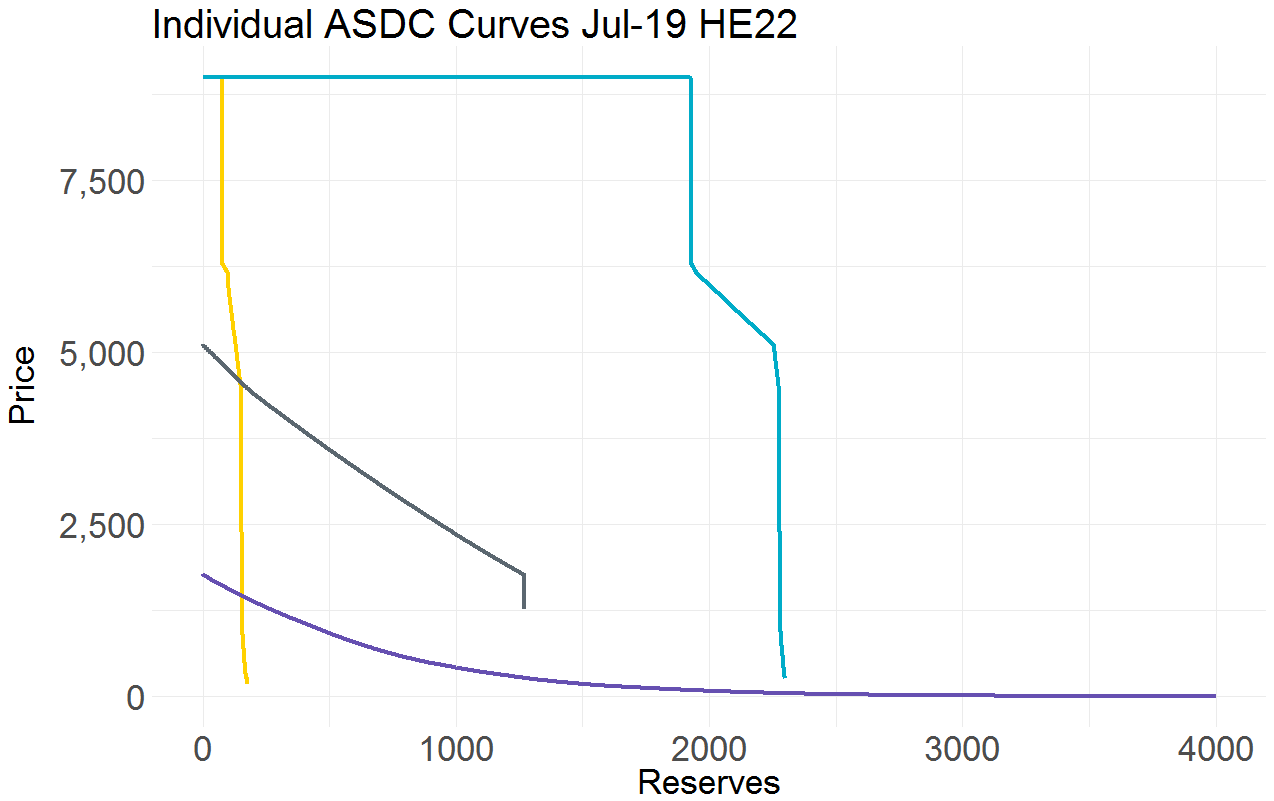 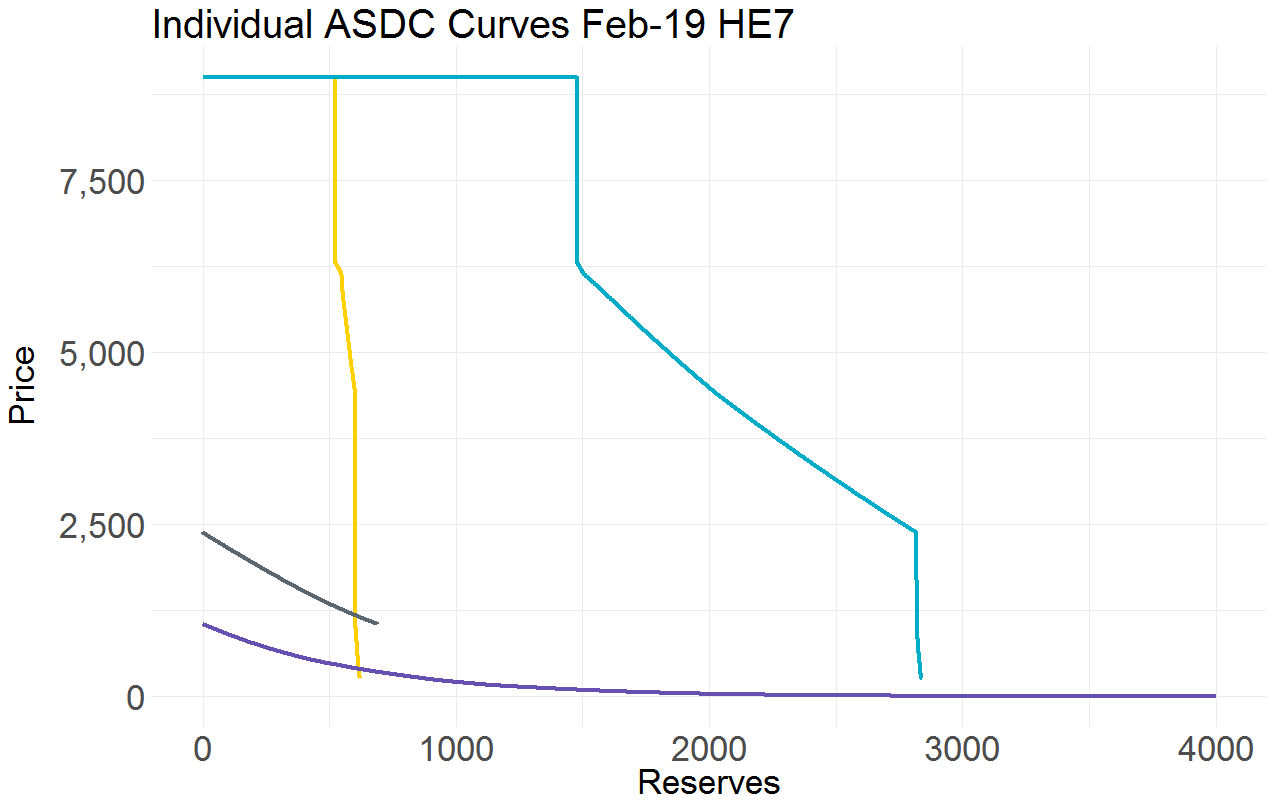 19
Questions and Additional Discussion